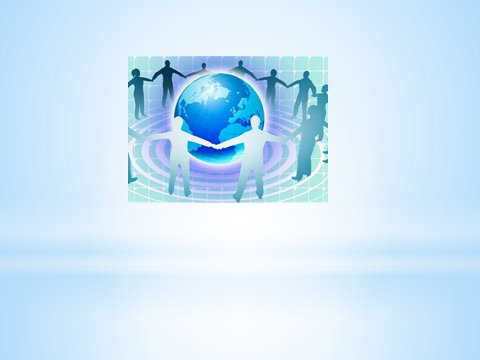 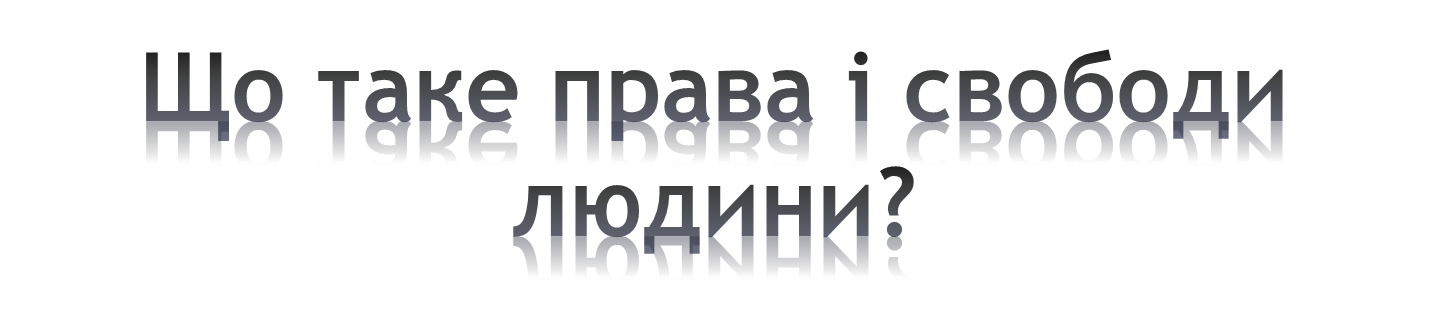 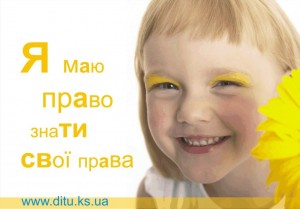 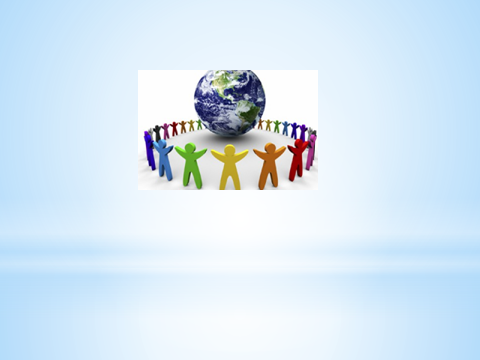 Права людини — це можливість людини мати певні матеріальні, соціальні культурні і духовні блага, які необхідні їй для нормального існування.
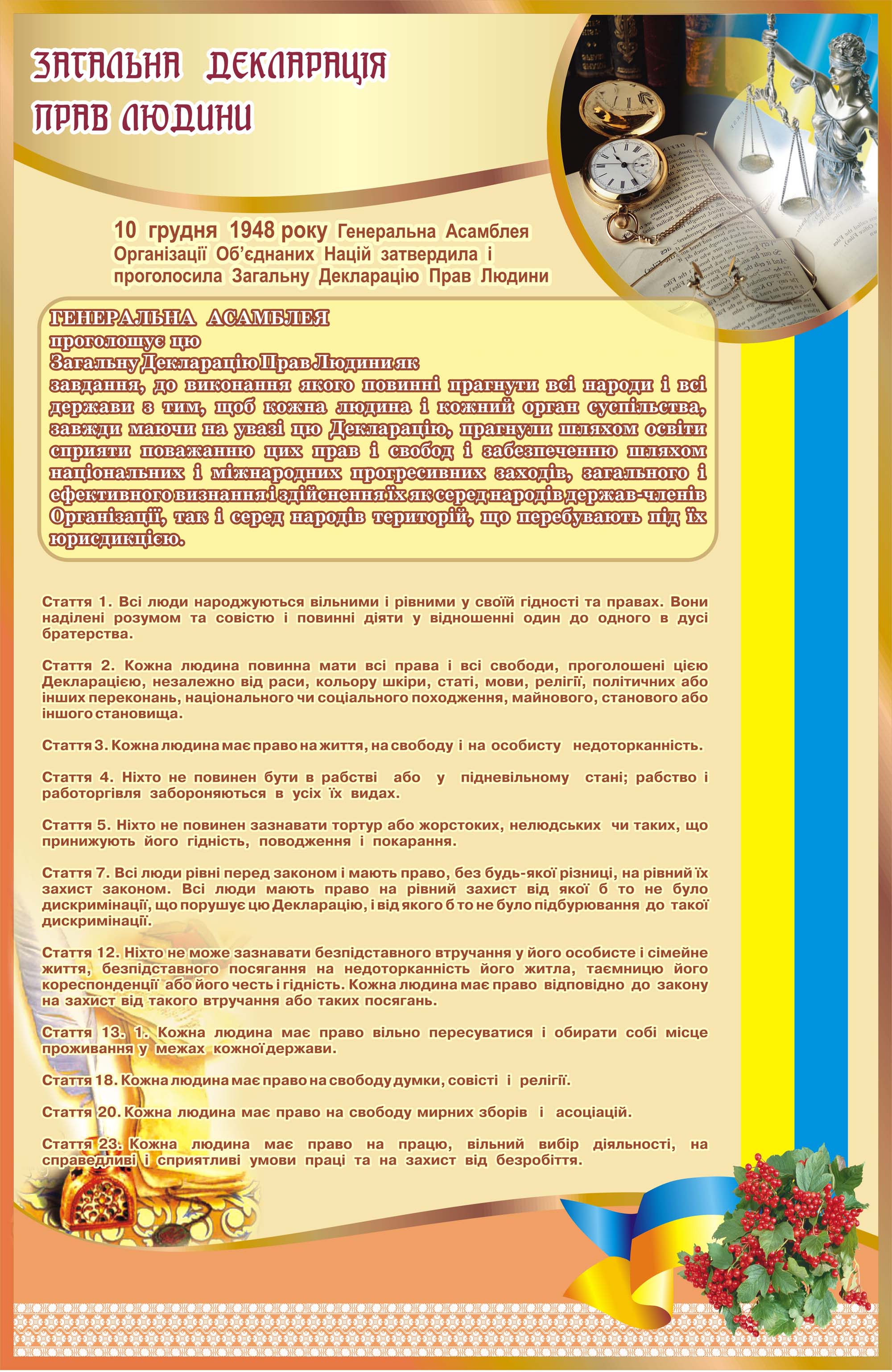 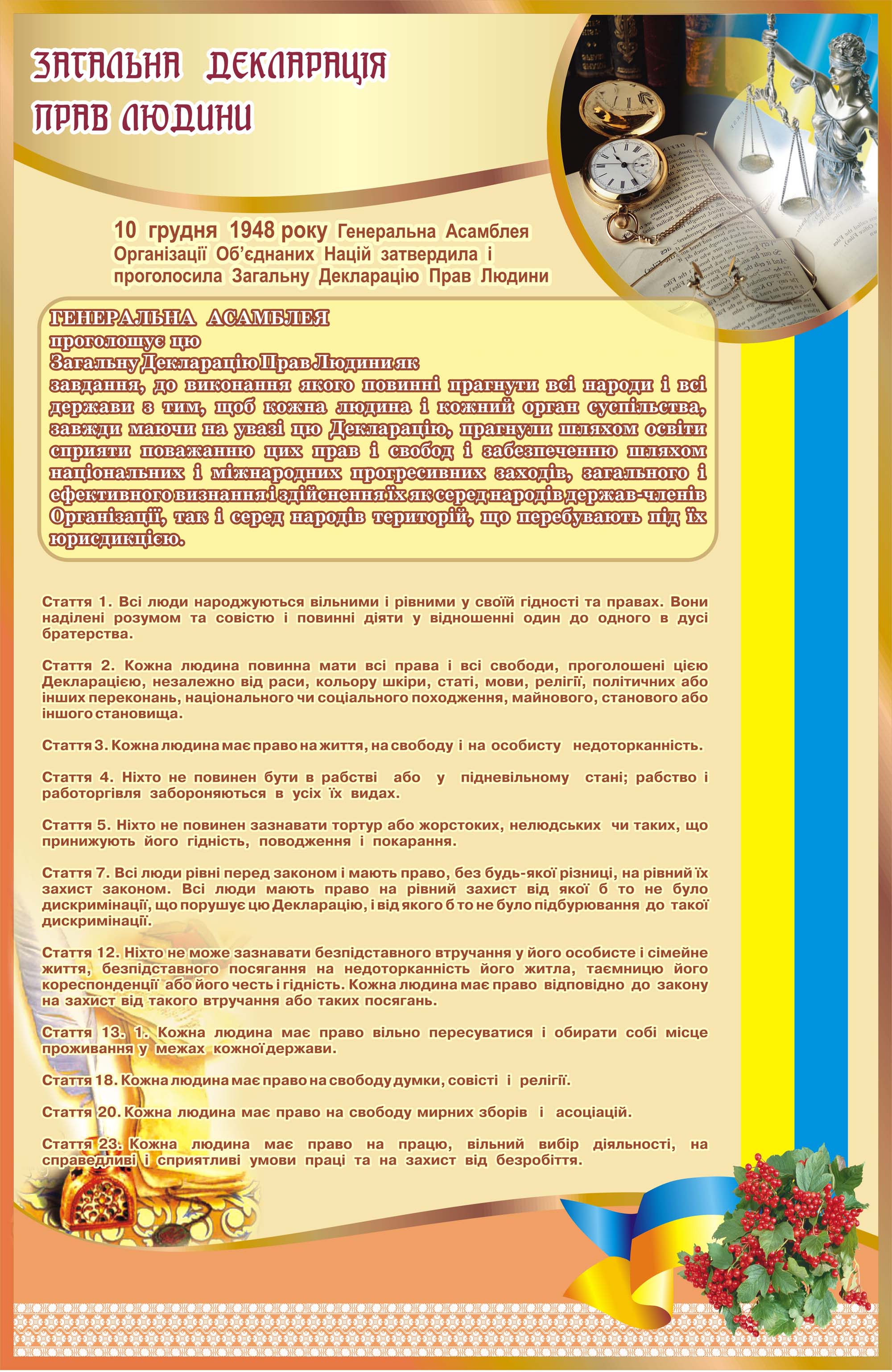 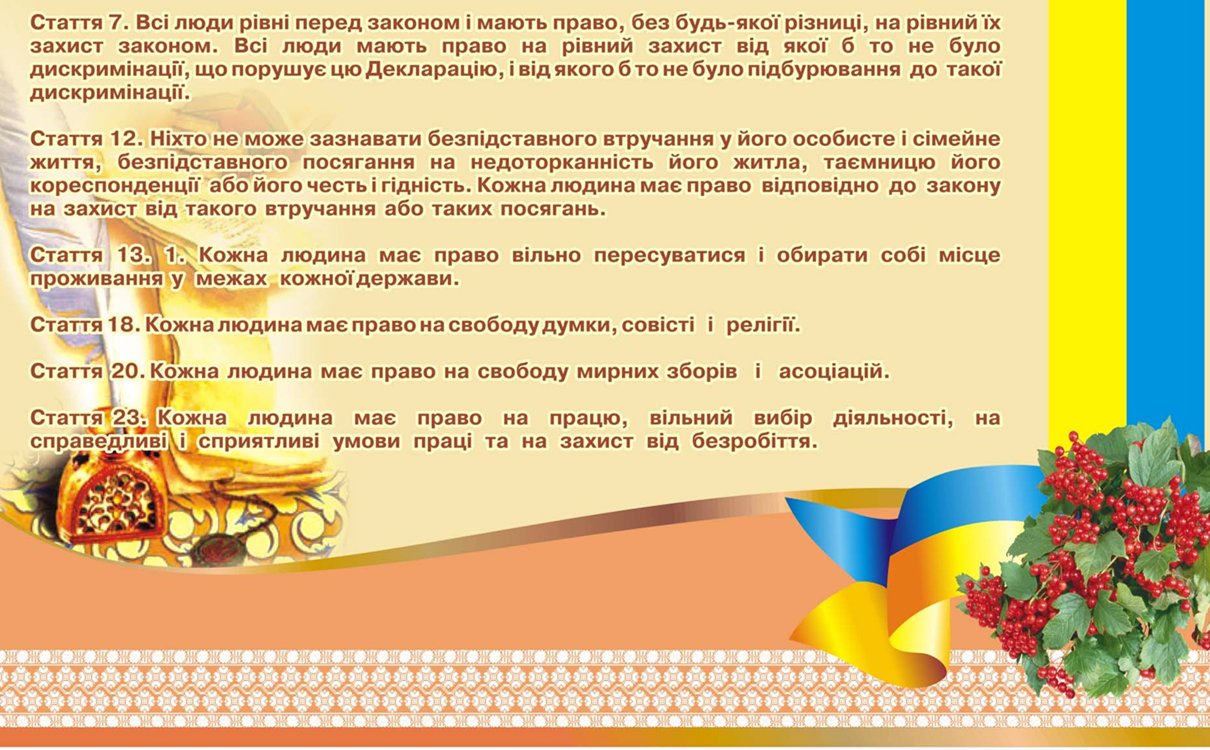 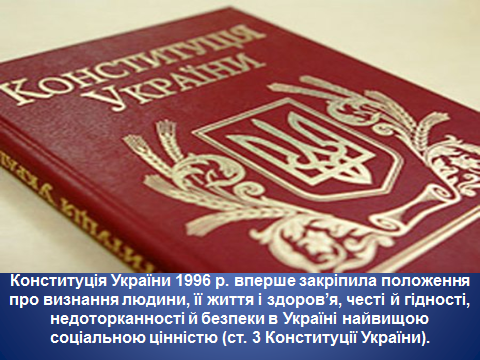 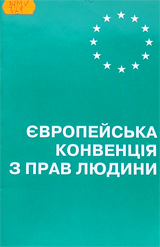 3 вересня 1953 р.  була  прийнята  Європейська  конвенція  про  захист прав  людини  та  основних  свобод.  Цей  документ  гарантував  громадянам  держав  членів  Ради  Європи  дотримання  їхніх  конституційних прав.
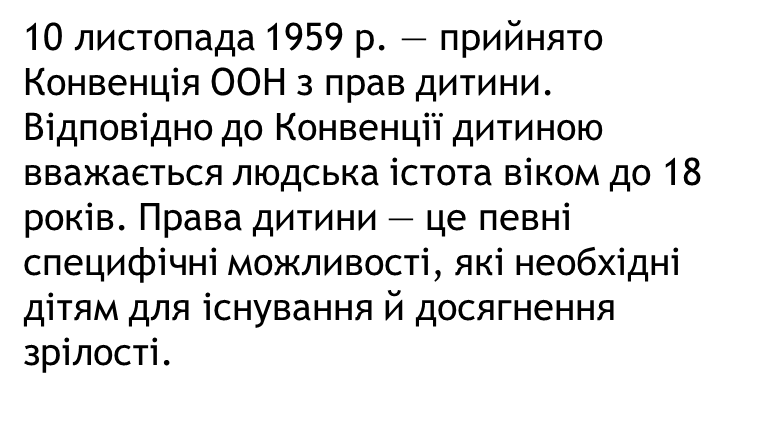 Права і свободи людини та їх гарантії визначають зміст і спрямованість діяльності держави. Утвердження і забезпечення прав і свобод людини визнано головним обов’язком держави
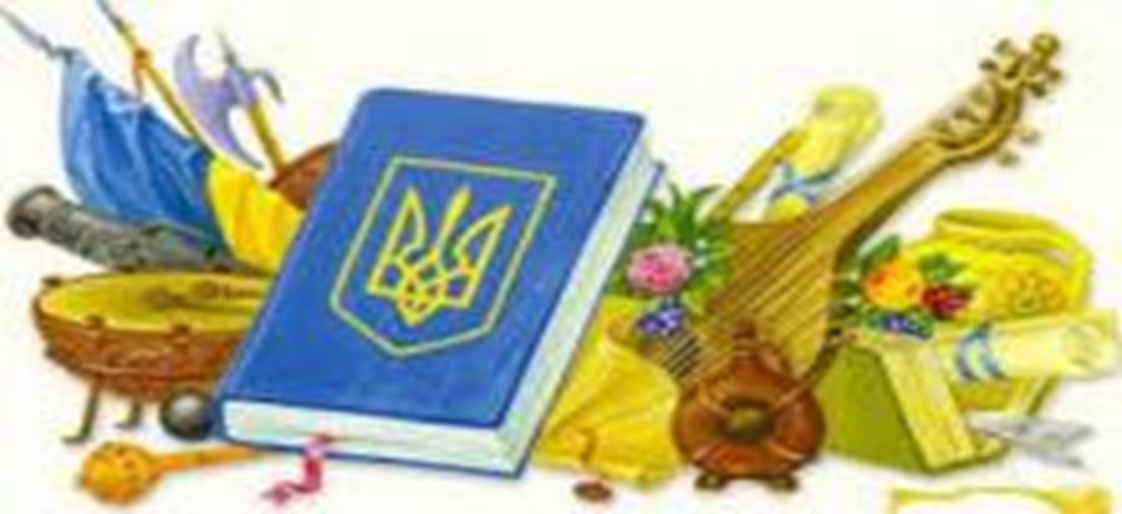 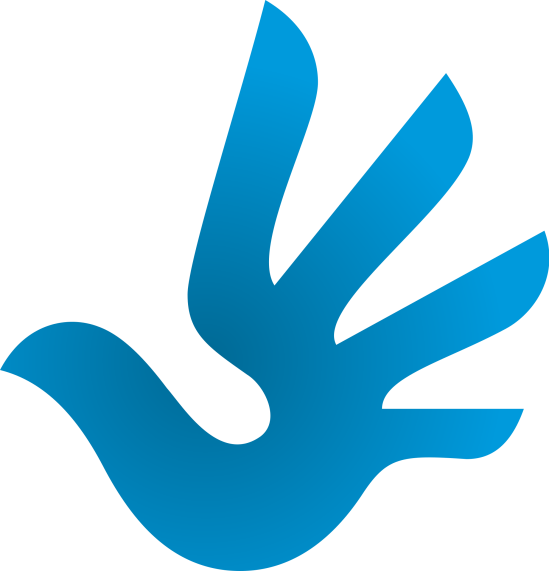 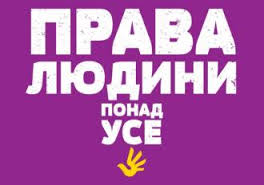 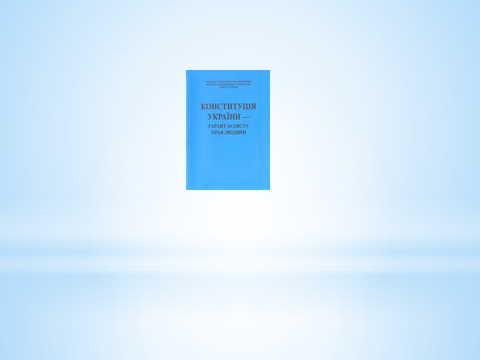 Права людини
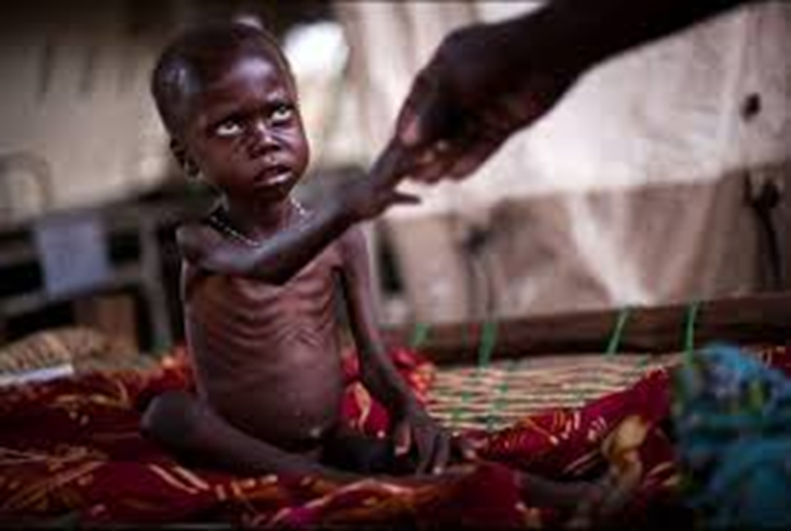 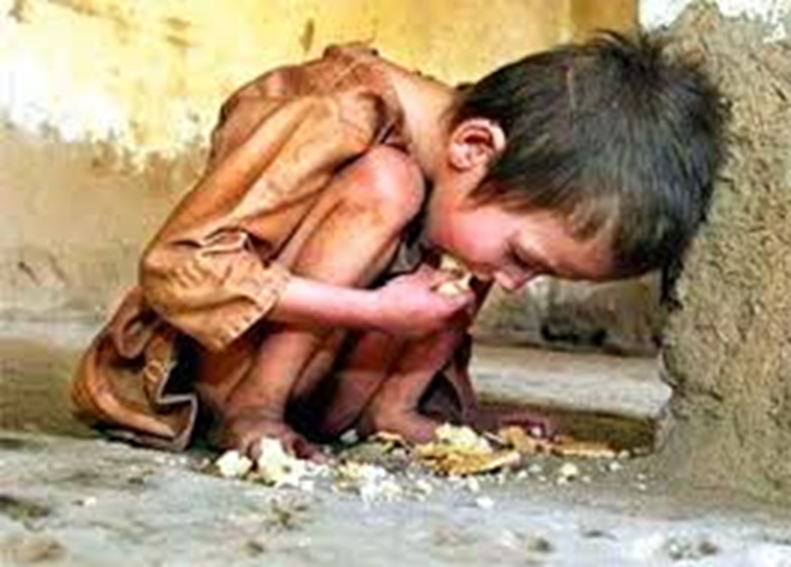 Близько 250 мільйонів дітей у світі вимушені важко працювати або жебракувати, близько 30 мільйонів не мають можливості ходити до школи, близько 5 мільйонів щороку помирають від тяжких хвороб.
Незаконне позбавлення волі
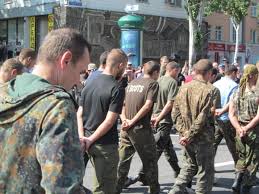 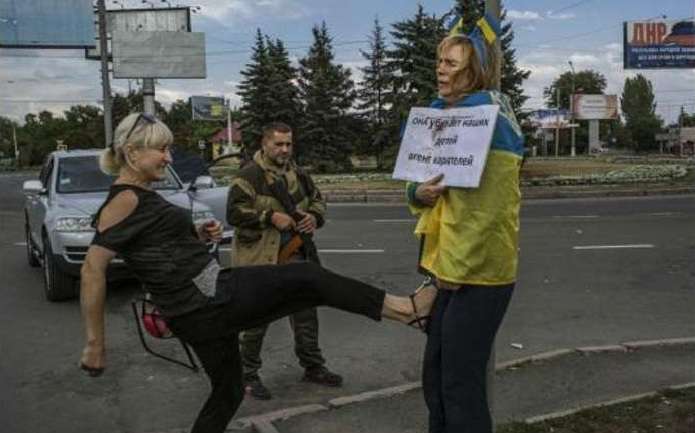 Порушення прав людини на окупованих територіях.
У випадку порушення його прав та свобод громадянин може звернутися з метою їх захисту до судових органів, прокуратури, Уповноваженого Верховної Ради України з прав людини, інших органів влади та посадових осіб.
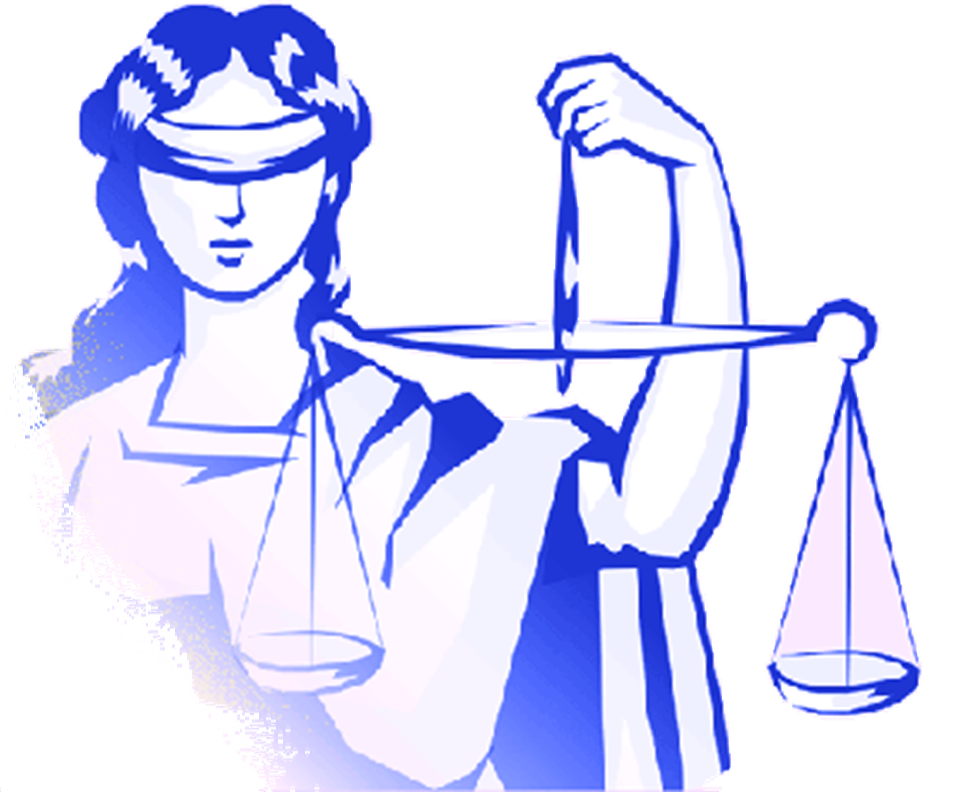 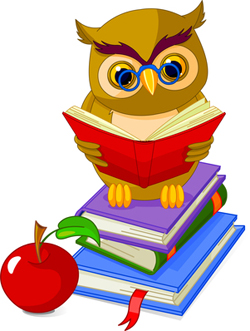 Домашнє завдання
1.Опрацювати відповідний параграф підручника.
2. Написати есе  «Порядний той, хто своє право вимірює своїми обов’язками. Лакордер».